Unit 8 At the fruit shop
第二课时
WWW.PPT818.COM
下一页
上一页
退出
From Here to There
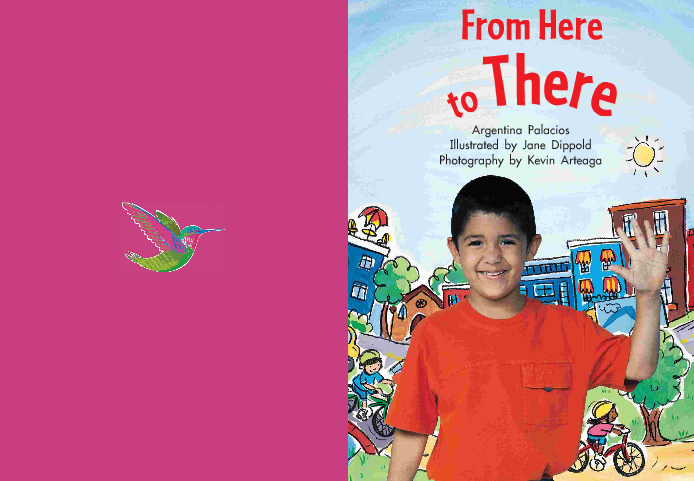 下一页
上一页
退出
From Here to There
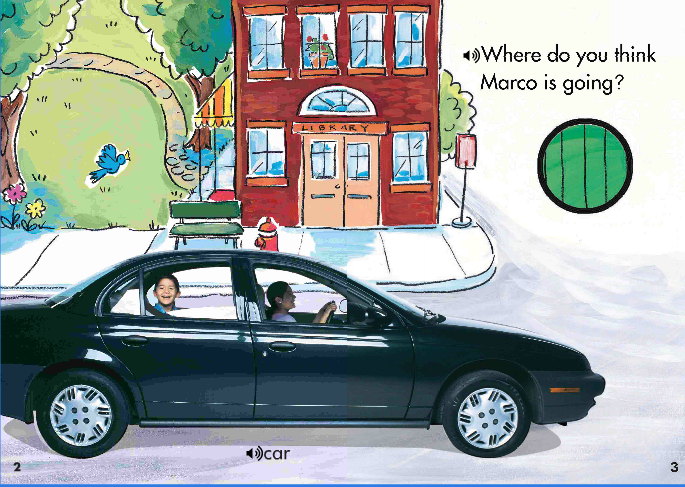 下一页
上一页
退出
From Here to There
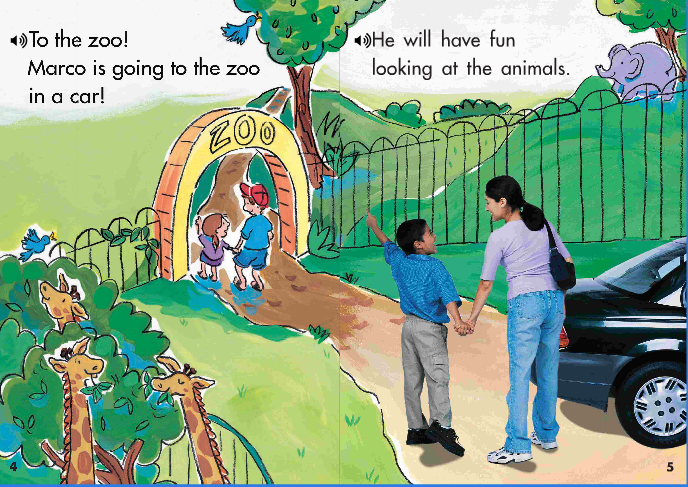 下一页
上一页
退出
From Here to There
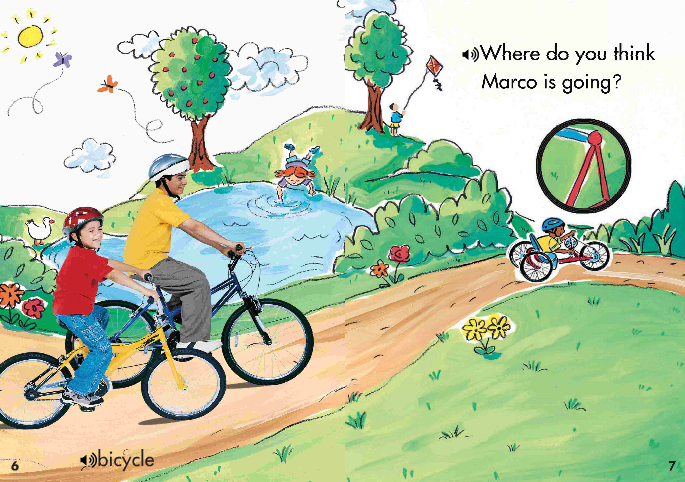 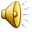 下一页
上一页
退出
From Here to There
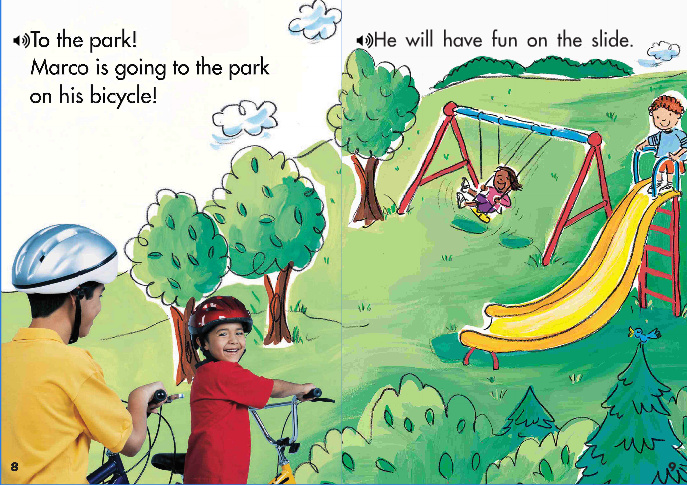 下一页
上一页
退出
From Here to There
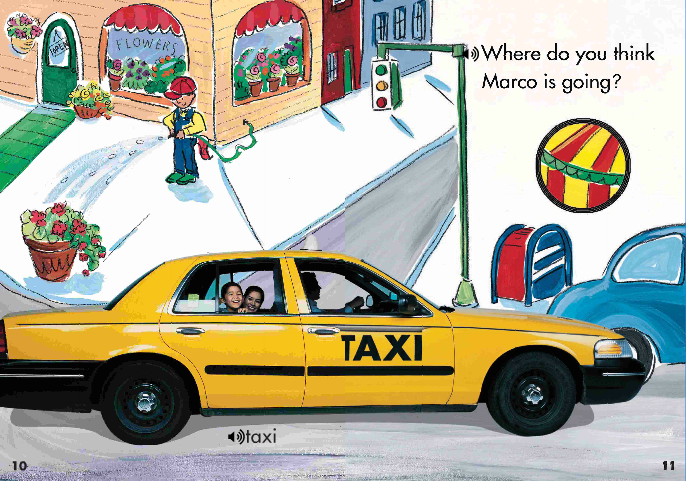 下一页
上一页
退出
From Here to There
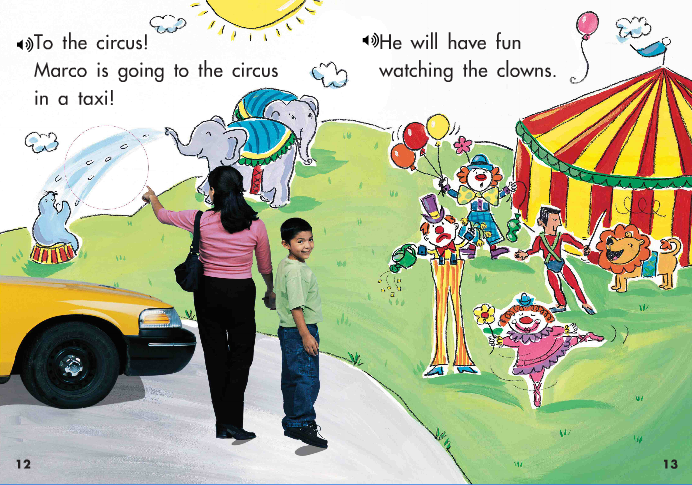 下一页
上一页
退出
From Here to There
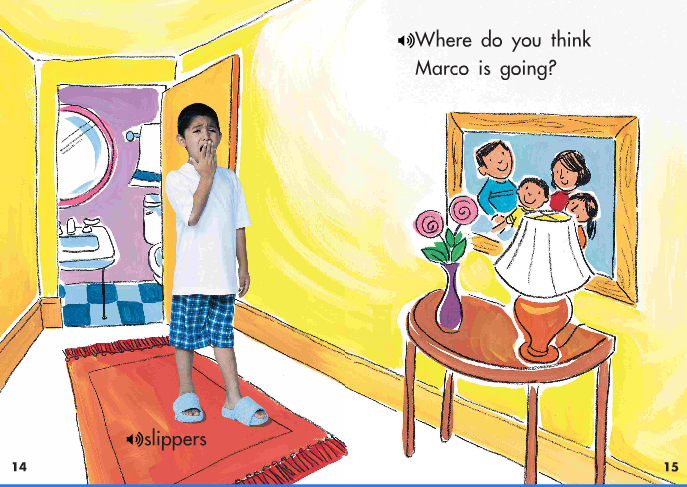 下一页
上一页
退出
From Here to There
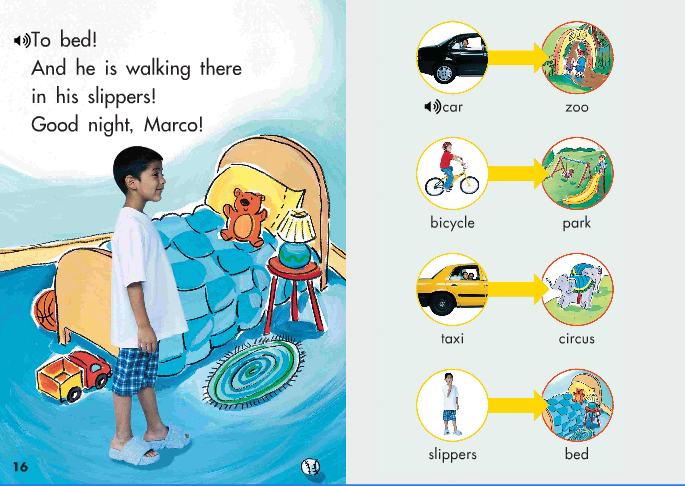 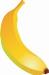 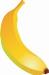 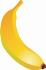 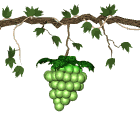 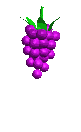 I like           . They are         .
I don’t like           . They are         .
下一页
上一页
退出
Ask and answer
juicy
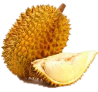 yummy
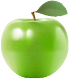 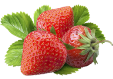 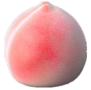 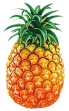 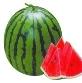 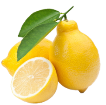 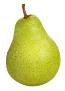 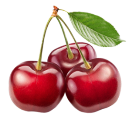 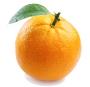 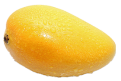 sweet
sour
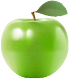 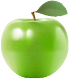 下一页
上一页
退出
Ask and answer
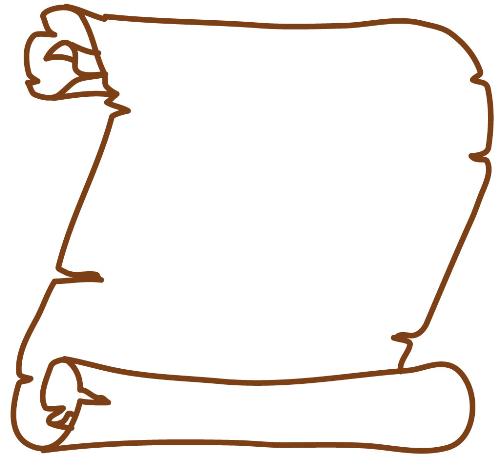 The fruit I like
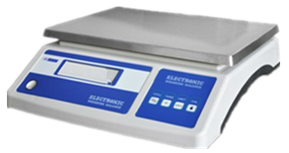 1 kg
apples   1kg
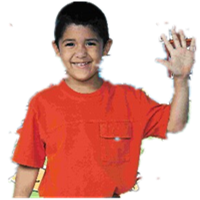 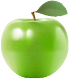 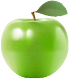 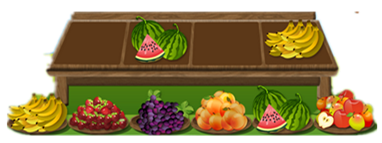 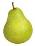 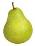 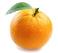 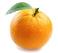 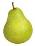 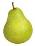 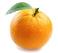 下一页
上一页
退出
Marco is shopping in Shenzhen
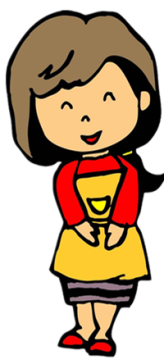 Can I help you ?
Here you are !
5 yuan. please.
5 yuan.
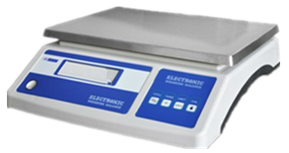 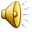 1 kg
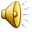 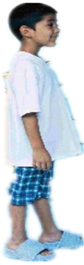 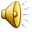 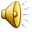 Thank you. How much?
Yes, please. I like apples. How much is it?
May I have 2 apples, please.
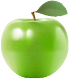 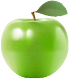 下一页
上一页
退出
Marco is shopping in Shenzhen
Can I                                    ？
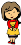 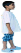 Yes, please. I like                .            is it  ?
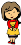 5 yuan .
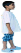 May I                                            ,  please.
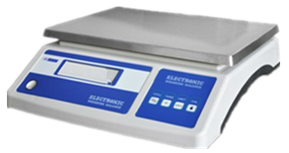 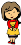 .
1 kg
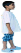 Thank you !                          ？
(￥5.00)
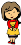 5 yuan, please.
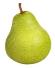 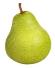 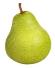 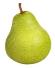 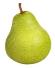 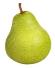 下一页
上一页
退出
Marco is shopping in Shenzhen
Can I                                    ？
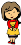 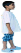 Yes, please. I like                .            is it  ?
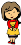 4 yuan .
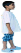 May I                                            ,  please.
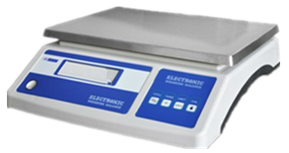 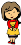 .
1 kg
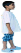 Thank you !                          ？
(￥4.00)
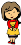 4 yuan, please.
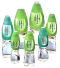 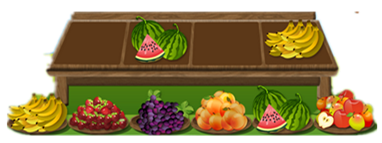 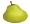 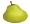 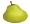 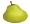 下一页
上一页
退出
Marco is shopping in Hongkong
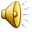 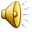 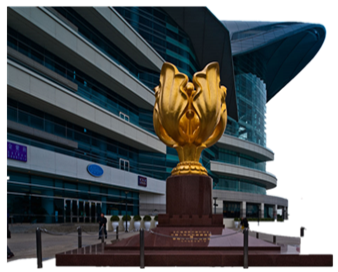 HK $5,please.
Here you are!
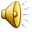 Can I help you ?
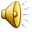 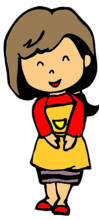 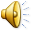 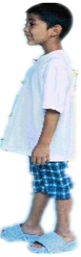 Thank you. How much is it?
May I have water, Please?
下一页
上一页
退出
Money in Hongkong
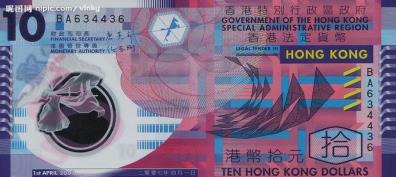 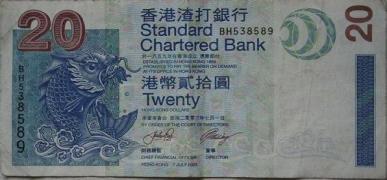 HK$20
HK$10
HK $
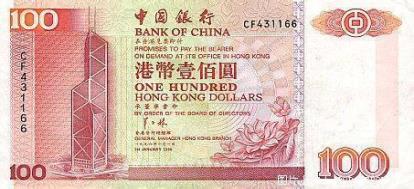 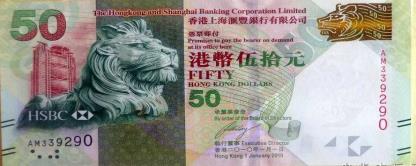 HK$100
HK$50
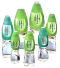 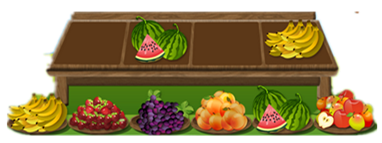 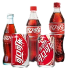 下一页
上一页
退出
Marco is shopping in U.S
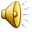 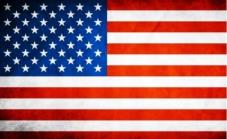 Can I help you ?
$2.
Here you are!
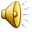 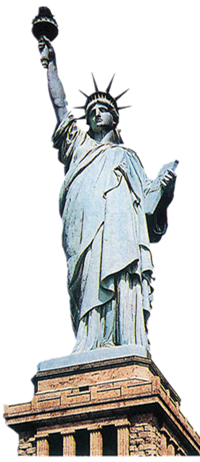 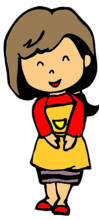 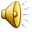 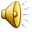 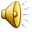 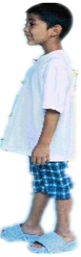 May I have cola, Please?
Thank you. How much is it?
下一页
上一页
退出
Money in U.S
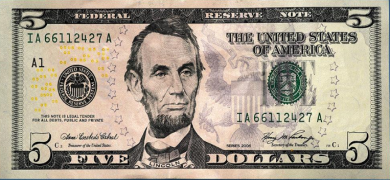 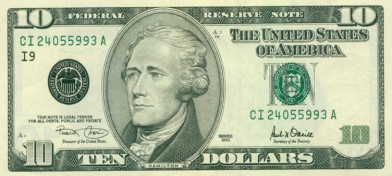 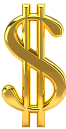 $10
$5
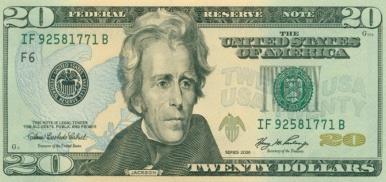 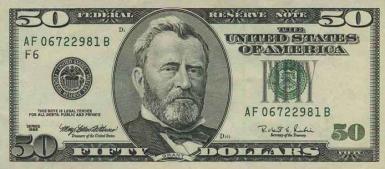 $50
$20
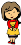 ？
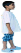 May I have a toy car , please  ?
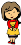 .
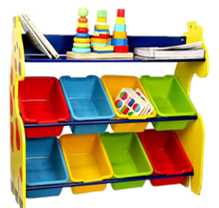 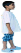 ？
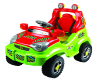 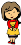 .
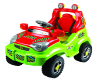 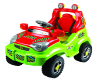 € 7
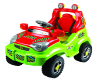 下一页
上一页
退出
Marco is shopping in France
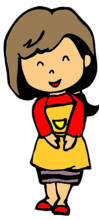 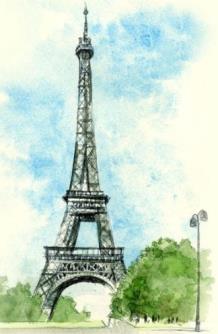 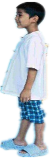 下一页
上一页
退出
Money in France
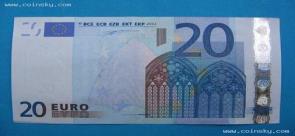 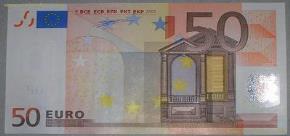 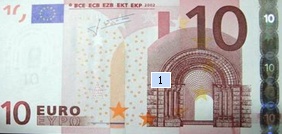 € 50
€ 20
€ 10
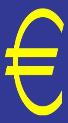 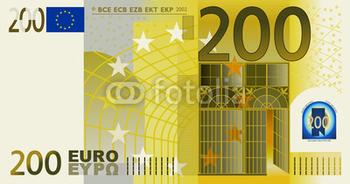 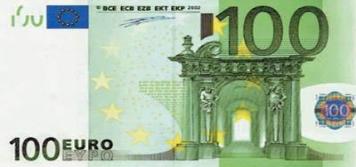 € 100
€ 200
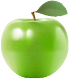 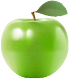 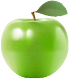 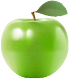 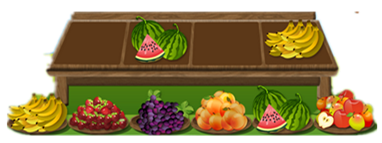 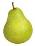 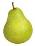 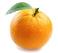 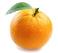 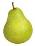 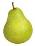 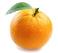 下一页
上一页
退出
Marco is shopping in Shenzhen
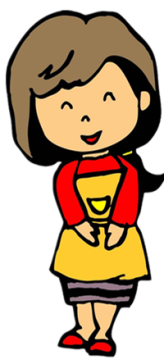 Can I help you ?
They are 10 Yuan.
Thank you.
It is 5 Yuan.
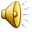 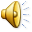 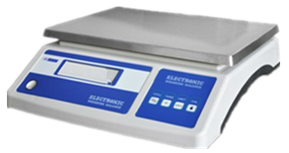 2 kg
1 kg
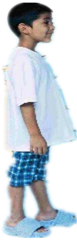 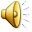 May I have 4 apples please?                    How much are they?
Here you are.
Apples ,please. How much is it?
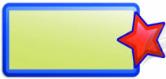 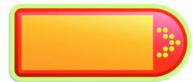 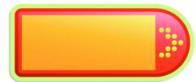 ¥ 20.00
¥ 8.00
¥ 12.00
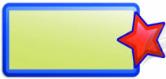 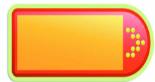 ¥ 50.00
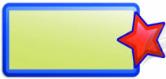 ¥ 6.00
¥ 10.00
下一页
上一页
退出
Ask and answer
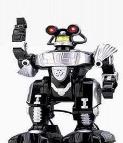 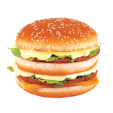 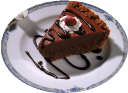 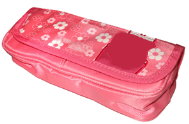 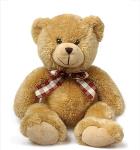 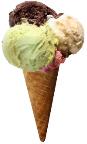 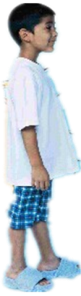 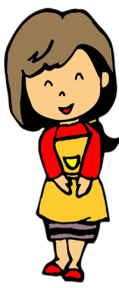 How much is it?
____ yuan.
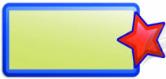 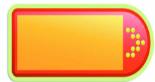 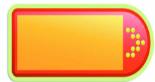 ¥ 12.00
¥ 4.00
¥ 10.00
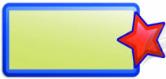 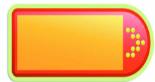 ¥ 15.00
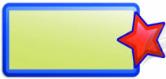 ¥ 5.00
¥ 30.00
下一页
上一页
退出
Ask and answer
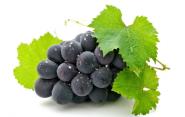 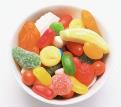 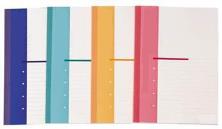 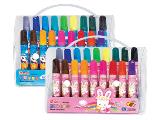 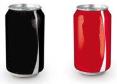 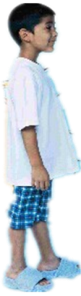 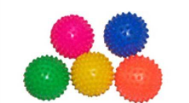 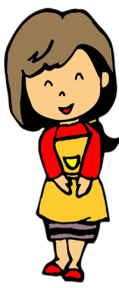 How much are they ?
____ yuan.
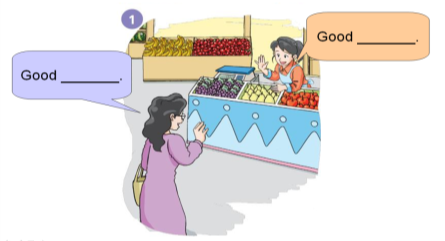 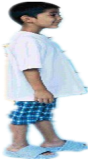 下一页
上一页
退出
Make a new dialogue
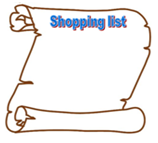 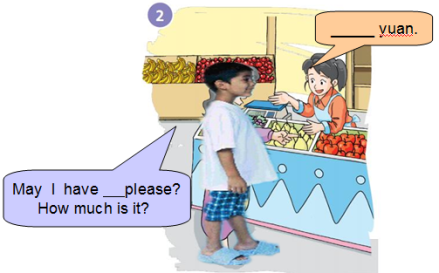 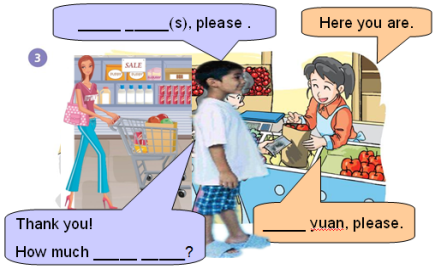 上一页
退出
Homework
Make a shopping list and write down the shopping with your friends or parents.   
 Listen and read Page 38.